VRNH progressive Employment pilot 2022
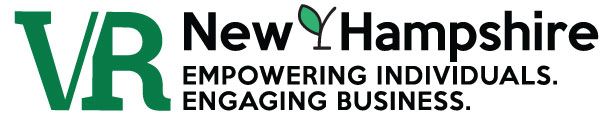 CRP Program Menu of Services Review
June 10, 2022
Service: LOW Dose Progressive Employment
Low Dose Progressive Employment – (LD PE) 
20 hours will be authorized (1-1 with participant, reports, outreach, etc.) 
 If more time is needed to participate it will be discussed with the VRC and CRP during Jobsville meetings and additional hours can be authorized
If all 20 hours are not used, we will liquidate remaining time
Hourly rate $50/hour
This is a 12-week Authorization with the expectation that work will occur anywhere from 6-12 weeks, depending on the needs of the client.  This will be evaluated at Jobsville meetings (CRP and VRC) and meetings with the participant (VRC and participant).  
Activities: (determination of number and type of activities will be dependent upon time frames, availability of resources, and referral ideas generated in Jobsville.
Mock Interviews
Informational Interviews
Labor Market Exploration (Virtual Job Shadow)
Job Shadowing – When considering setting up a job shadow, please use the participant placement form and submit to Charles.A.Lewis@doe.nh.gov  for forwarding to McIntosh (this will serve as our way to cover liability for the participant to be on site)
Business Tours
Job Fairs- only if careful planning to meet with specific business for information is planned
Low Dose Progressive Employment Documentation

Low Dose Progressive Employment Form
This form is a working/living document
Please update activities explored with participant and bring to Jobsville meetings to update the team
This form will also serve as the final report once low dose activities are completed
It is important to include comprehensive information on the businesses you meet with for the data tracking component of this project
Invoice for Low Dose Progressive Employment

Invoice 1:  will be for the total hours used during low dose PE activities.  Please submit the invoice with the progressive employment low dose activities report

Please use accurate dates of service in alignment with the authorization
Please remember to attach the final report with the invoice
Use the same service names as the invoice
High Dose Progressive Employment Activities
High dose progressive employment will place the participant in a short term paid work experience.
	Worksite Development/Employer Agreement (3 months)  
 	-$1,500 
	Work Based Learning Supports- $50/hour
Authorizing 10 hours at a time for site development hours. Payment of $1,000 for placement and completion of Progressive Employment Placement Form
High Dose Progressive Employment Process

All High Dose PE referrals will be given during Jobsville Meetings
Referral – Referral will be made, and information provided to CRP on the Progressive Employment Referral Form
Authorization – The CRP will be authorized 10 hours of Progressive Employment Site Development Hours 
Site Development – The CRP will document all site development attempts and hours on the Progressive Employment Site Development Form.  -
Worksite Identified – Please fill out the Progressive Employment Placement Form and email to VRC and Charles Lewis at:
	Charles.A.Lewis@doe.nh.gov
This will also serve as the CRP request for Work Based Learning Support hours
Work Experience – For the duration of the work experience the CRP will evaluate and discuss with the participant the likes and dislikes of the job/workplace.  The CRP will document the performance and soft skills of the participant on the Paid Work Experience Bi-Weekly Evaluation Form. 
Completion of Work experience – Please submit the Paid Work Based Learning Final Evaluation Form
Invoice for High Dose Progressive Employment

Invoice 1: will be for the worksite development hours – Please submit invoice with progressive employment worksite development from
Invoice 2: $1000 payment for securing worksite.  Please submit invoice with the progressive employment placement form
Invoice 3: (If applicable) If you have requested and are providing work-based learning support hours, please invoice at the conclusion of the work experience with the paid work based learning final evaluation form

Please use accurate dates of service in alignment with the authorization
Please remember to attach the final report with the invoice
Use the same service names as the invoice
Questions we have received
Do we need a release to work with someone on PE?  No, our existing paperwork is enough to imply a release. (VR1 and VR2) After 6-month pilot, we will revisit our paperwork and add something about confidentiality.
Are these Pre-Ets services?  Not for the pilot.  We will work on exploring this possibility soon and hope to make them Pre-Ets Services in the future.
What if an employer wants to hire right after a WBL activity? Plan would have to be written to support participant in the job. Counselor must support them in the job before moving forward.
What if a high dose work experience is offered after low dose activity? Guidance: If Low Dose activities lead to a work-based learning experience, then they will go directly to the Participant Placement Form) $500 payment with invoice.
What if you get to the end of the initial 20 hours, and participant still wants to do low-dose activities?  Counselor can authorize additional low dose hours if necessary.
Questions continued….
When does PE end? As soon as they become a Progressive Employment participant, it is when they close their case because the goal is competitive integrated employment.  If they quit for medical reasons, use service interrupted.
What if perfect WBL experience is with an employer who will only agree if they can hire the individual and pay for liability?  We welcome an employer paying for a participant’s work experience, but CRP expectations are to provide hours of support if requested in the PPF.
What happens if CRP does not attend regular Jobsville meetings or cannot make a meeting?  They should ask someone to cover for them.  They will not receive a referral if they do not show up.
What if no activity takes place 2 weeks after referral at Jobsville? Please remember that if at any time the CRP is not able to fulfill their responsibilities, authorization will be liquidated, and referral will go to someone else.  Please bring low dose activity sheet to Jobsville meeting as it is a living document.
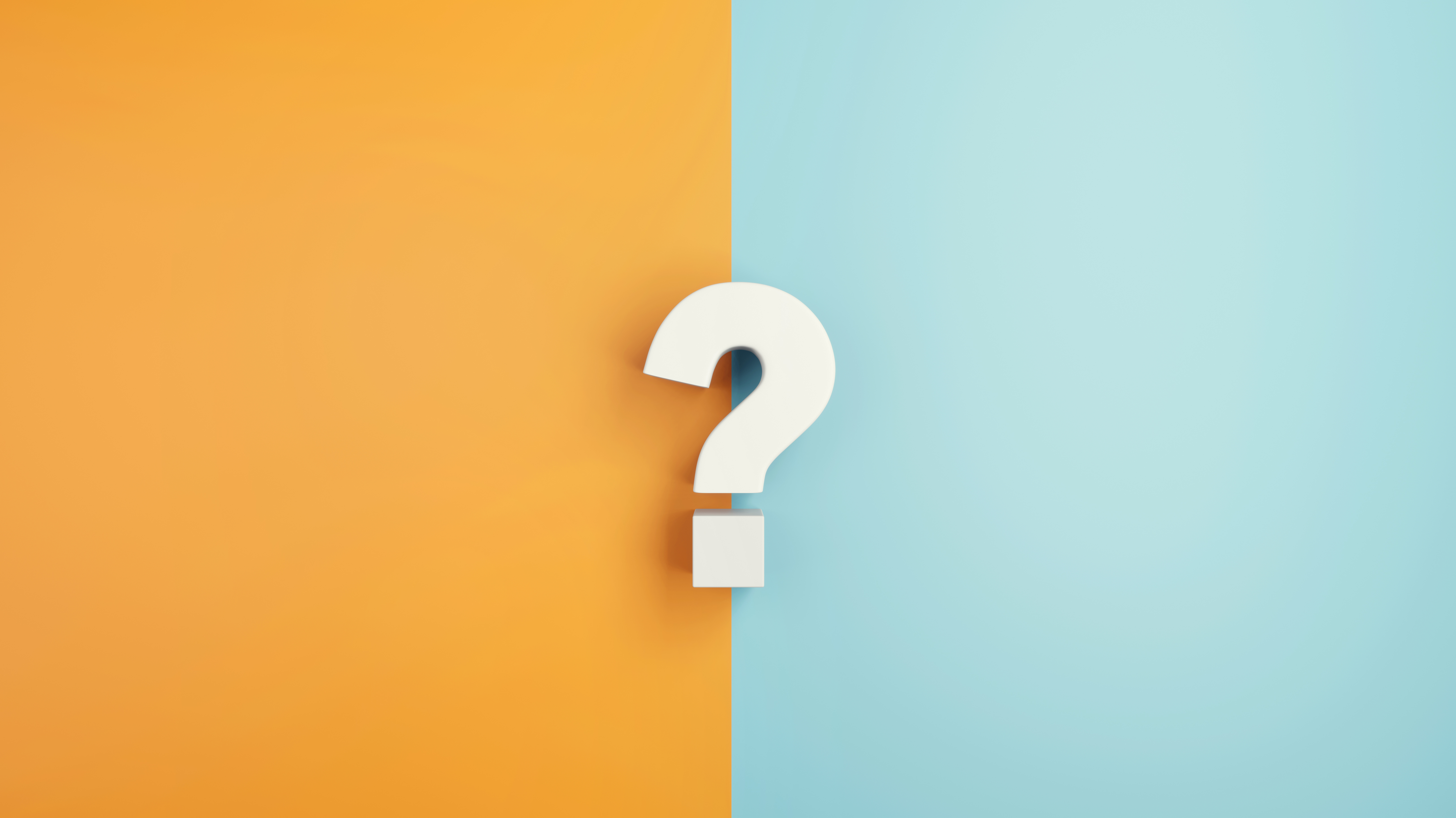 Any additional Questions?
Thank You
A very special thank you to the CRP committee for all the work on this project, specifically the many hours devoted to walking through this process over and over again: Steven Aylward, Terri Tedeschi, Lisa Beck, Sean Downing Mariellen Belanger and Becky Auger.
“Never be afraid to try something new, because life gets boring when you stay within the limits of what you already Know”